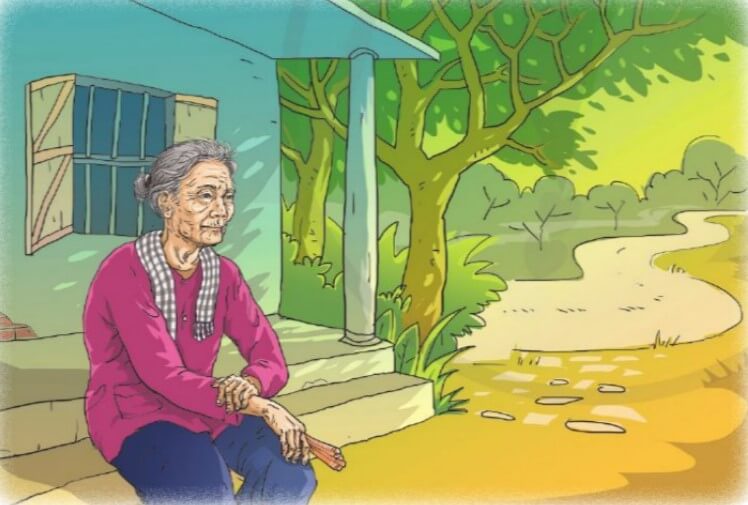 KHỞI ĐỘNG
+ Em có hiểu biết gì về những hi sinh, mất mát của dân tộc và nhân dân ta trong các cuộc kháng chiến chống giặc ngoại xâm?
+ Hãy nêu lên một ví dụ về sự hi sinh, mất mát đối với người phụ nữ trong cuộc kháng chiến mà em cho là mất mát lớn nhất.?
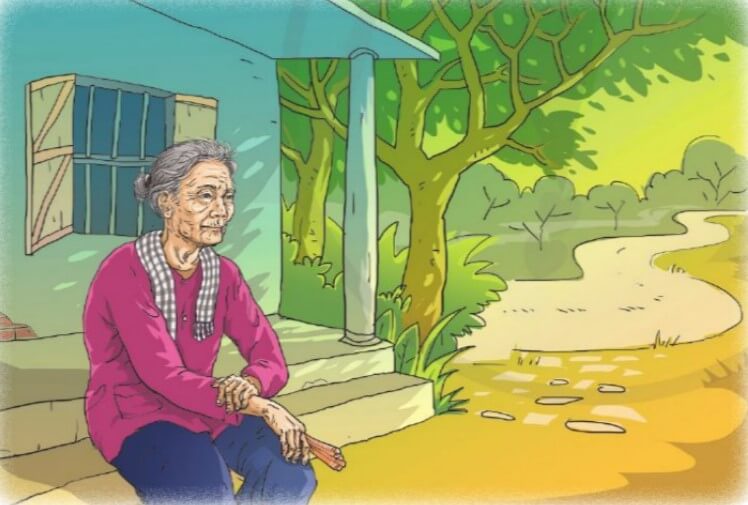 Tiết 116,117NGƯỜI NGỒI ĐỢI TRƯỚC HIÊN NHÀ(Huỳnh Như Phương)
I. Tìm hiểu chung1. Tác giả
- Huỳnh Như Phương (1955), quê Quảng Ngãi.
-GS Huỳnh Như Phương là nhà giáo , là nhà nghiên cứu, phê bình văn học trước năm 1975.
-Phong cách nghệ thuật: Văn phong mềm mại, nhẹ nhàng, cách dùng từ thân thuộc nhưng sắc bén.
2. Đọc và tìm hiểu chú thích
3. Tác phẩm 
- Xuất xứ: Trích trong Thành phố - những thước phim quay chậm, NXB Trẻ, TP. Hồ Chí Minh, 2018.   
- Thể loại: Tản văn
- Ngôi kể: thứ nhất 
- Nhân vật chính: dì Bảy (dì Lê Thị Thỏa)
- Sự việc chính: tác giả kể về người dì tên là Lê Thị Thỏa, người phụ nữ quê ở Quảng Ngãi, đã chờ đợi chồng suốt cả cuộc chiến tranh. Chồng hy sinh trong chiến đấu, dì thầm lặng sống một mình cho đến lúc già.
- Phương thức biểu đạt: Tự sự + Biểu cảm
Tóm tắt: 
 Dượng Bảy cùng nhiều người con đất Quảng lên đường ra Bắc tập kết. Ra miền Bắc rồi vào lại miền Nam chiến đấu, dượng Bảy vẫn liên lạc với gia đình. Dượng Bảy ngã xuống trong trận đánh ở Xuân Lộc, trên đường tiến vào Sài Gòn. Ngày hòa bình, dì Bảy đã qua tuổi 40. Vẫn có người đàn ông để ý đến dì, nhưng lòng dì không còn rung động. Dì Bảy năm nay trong 80 tuổi, đang ngồi một mình đợi Tết.
- Bố cục: 3 phần
+ P1: Từ đầu đến “đôi người đôi ngả”: Tình cảnh ly tán “kẻ Bắc người Nam” của những gia đình có người tập kết ra Bắc.
+ P2: Tiếp theo đến “tìm mộ phần của dượng”: Tình cảnh đáng thương của dì Bảy khi dượng Bảy ra chiến trận.
+ P3: còn lại: Tấm lòng thủy chung, son sắt của dì.
II. Tìm hiểu chi tiết VB
1.  Dì Bảy và câu chuyện cuộc đời
Dì Bảy không được hưởng hạnh phúc lứa đôi và cuộc sống gia đình.
=> Là người phụ nữ chịu nhiều thiệt thòi, phải hy sinh hạnh phúc gia đình khi còn rất trẻ.
Sống một mình suốt 20 nhưng vẫn một lòng một dạ thủ tiết chờ chồng.
=> Là người phụ nữ có lòng thủy chung bền bỉ, kiên định chờ đợi.
Suốt 20 năm, dì ở nhà chờ đợi, trông ngóng tin tức, một lòng hướng về chồng hy vọng ngày chồng sẽ trở về.
Dì Bảy phải gánh chịu sự mất mát to lớn và nỗi đau đớn, bất hạnh nhất của người phụ nữ.
Dì Bảy nén nỗi đau vào trong, cùng gia đình lập bàn thờ và đi tìm thông tin về phần mộ của chồng.
=> Là người phụ nữ bản lĩnh và có sức chịu đựng to lớn.
-Dì Bảy gắn bó với quê nhà trong nỗi nhớ thương vô vọng. 
- Dì chọn cách sống trong vắng lặng, cô đơn để tưởng nhớ về người đã khuất.
Mẹ già mất, dì Bảy sống một mình, mỗi buổi chiều lại ra ngồi trước hiên nhà.
=> Là người phụ nữ với đức hi sinh âm thầm, lòng thủy chung bền bỉ và sự kiên định lớn lao.
=> Câu chuyện cuộc đời dì Bảy giúp ta hiểu hơn về những hi sinh, những mất mát to lớn trong chiến tranh của những người phụ nữ. Từ đó, ta thấy cần trân trọng những giá trị của cuộc sống hòa bình hôm nay.
2. Một số yếu tố hình thức nổi bật của bài tản văn "Người ngồi trước hiên nhà"
=> Lời người kể chuyện luôn nhỏ nhẹ, như thì thầm với người đọc. Từ đó, thể hiện được tình cảm và thái độ quý trọng, kính cẩn, thiêng liêng của người cháu; vừa tái hiện được những hi sinh thầm lặng, sự chịu đựng bền bỉ của người dì.
=> Tạo hình ảnh biểu cảm cho câu văn; giúp trực tiếp bộc lộ suy nghĩ, quan điểm của tác giả trước sự việc được kể, từ đó tạo sự đồng cảm cho người đọc.
=> Sử dụng các mốc thời gian, những địa điểm cụ thể khiến các sự việc được kể trong câu chuyện thêm chân thực, đáng tin cậy.
III. Tổng kết
1. Nghệ thuật
- Cách miêu tả nhân vật chân thật, sinh động. 
- Ngôn ngữ giàu chất thơ, lắng đọng cảm xúc.
 2. Nội dung
- Phơi bày hiện thực tàn khốc của chiến tranh đẩy những gia đình vào cảnh chia ly, tan tác.
- Ca ngợi những người phụ nữ tần tảo, thủy chung, son sắt họ chính là những người hi sinh âm thầm lặng lẽ, góp công lớn cho công cuộc giải phóng đất nước.
3. Kĩ năng đọc bài tản văn
- Cần xác định bài tản văn viết về ai, viết về sự việc gì?
- Chỉ ra và nêu tác dụng của phương thức biểu đạt trong bài tản văn.
- Nhận biết yếu tố trữ tình, cái "tôi", việc sử dụng ngôn ngữ...trong bài tản văn.
- Hiểu được ý nghĩa xã hội của vấn đề tác giả nêu lên trong bài tản văn.
LUYỆN TẬP
Thảo luận nhóm bàn :
Em hãy đưa ta ý kiến về câu nói: Dì Bảy trong bài tản văn giống như hình tượng hòn Vọng Phu ở các câu chuyện cổ . 

 Đáp án thống nhất: Cả hai đều có phầm chất kiên trinh chờ đợi, thủy chung, bền bỉ, thầm lặng,... đối với người chồng ra đi và không trở lại.
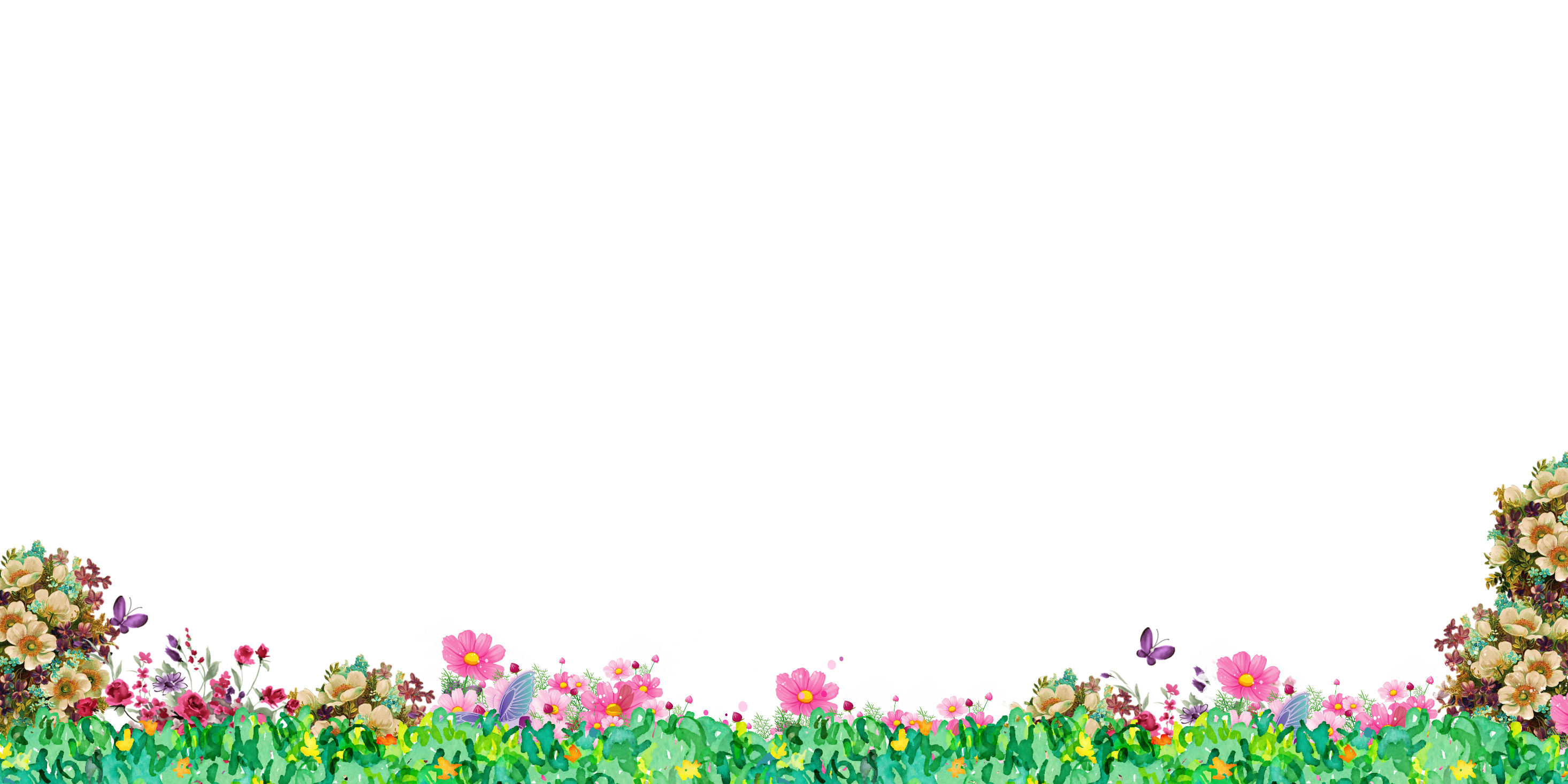